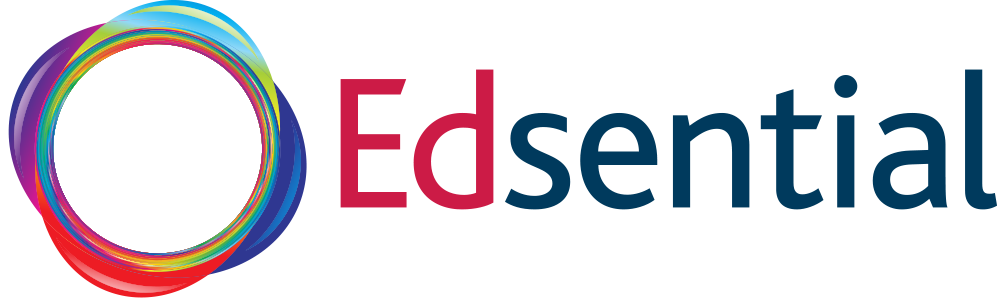 Grammar   Parents’  Workshop      Years 1 and 2
Sue.calveley@edsential.co.uk					 07710706173
In year 1 children learn how words can combine to make sentences.

Capital letters
Full stops
Singular
Plural
Question mark 
Exclamation marks.
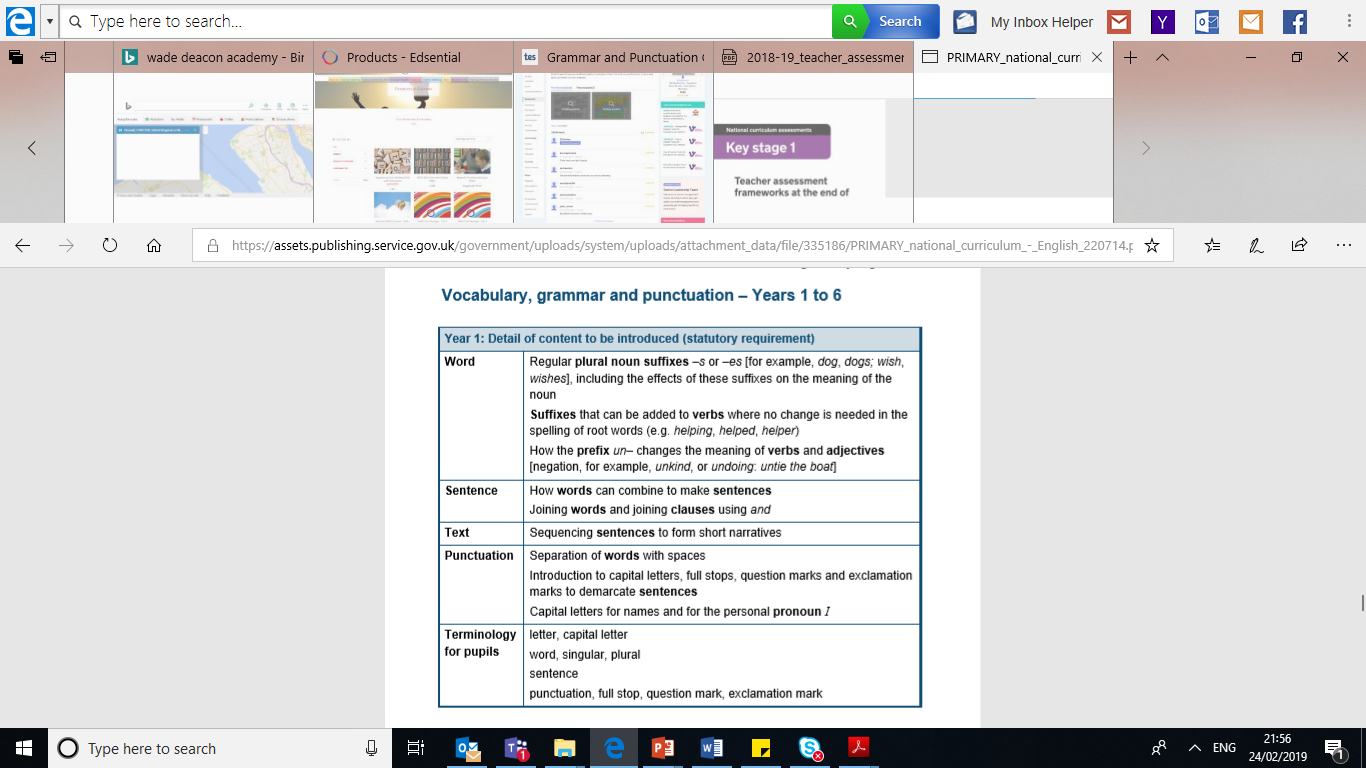 Word structure
Regular plural noun suffixes
-s  or – es
eg: dog/dogs        wish/ wishes

Suffixes that can be added to verbs
eg:   helping,   helped,  helper

How the prefix un – changes the meaning of verbs and adjectives
eg: unkind,  undoing,  untie
Capital letters should be used for names and Personal Pronouns

A personal pronoun is a pronoun that is associated primarily with a particular person, in the grammatical sense.

I         you       he       she       it
Year 2
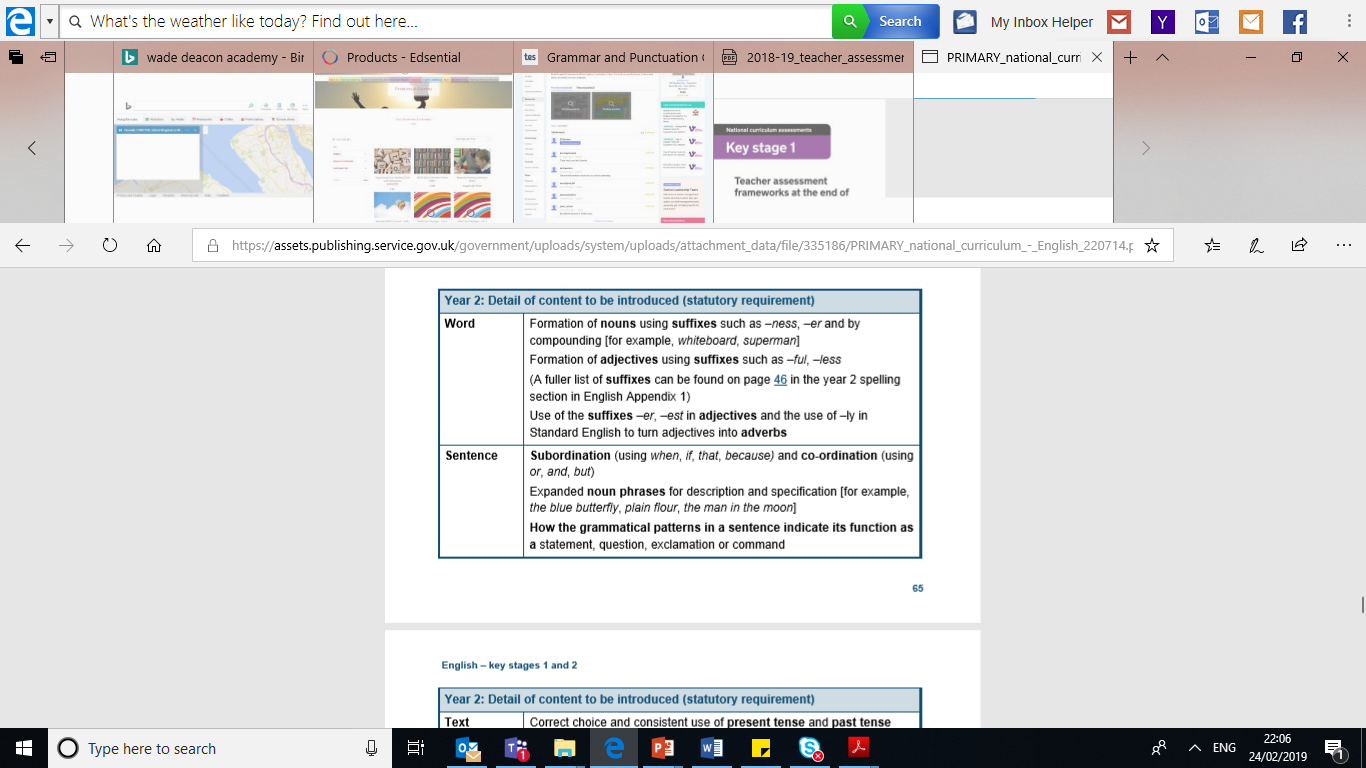 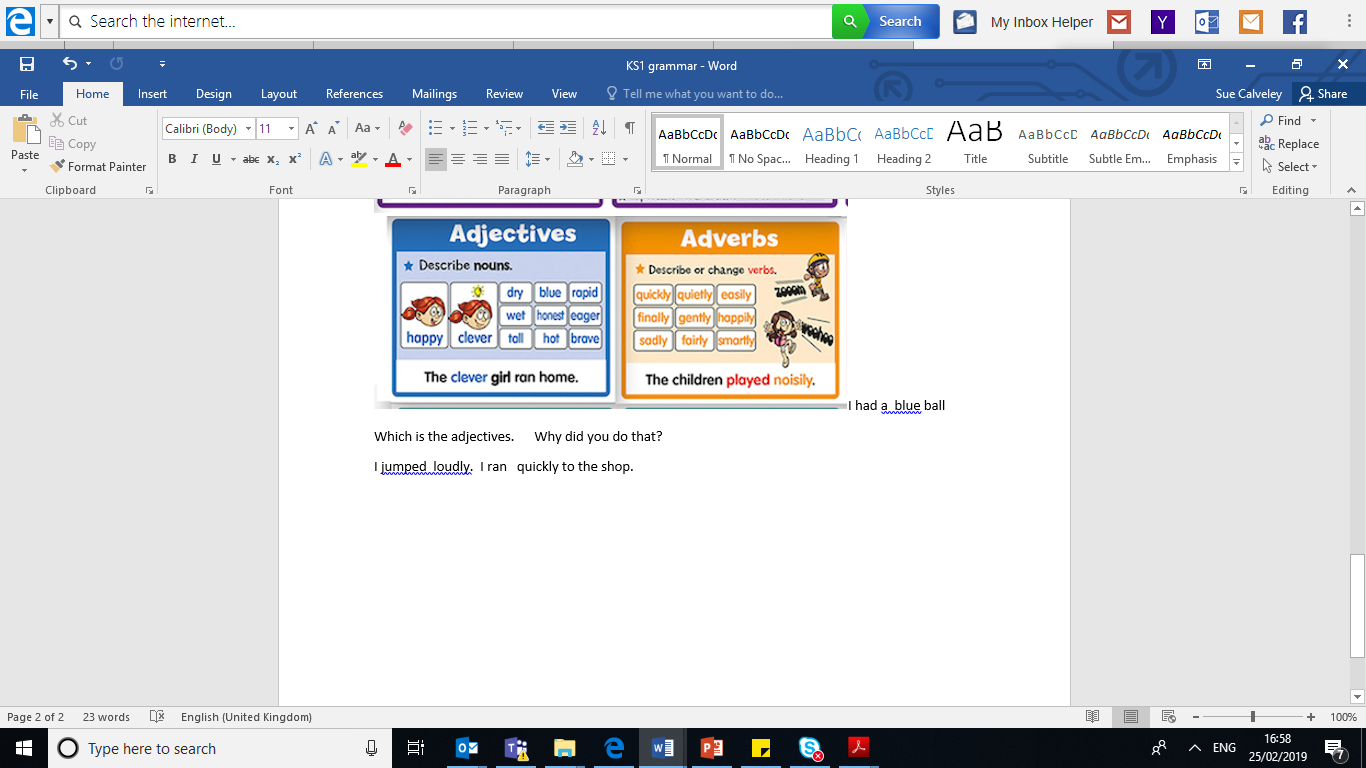 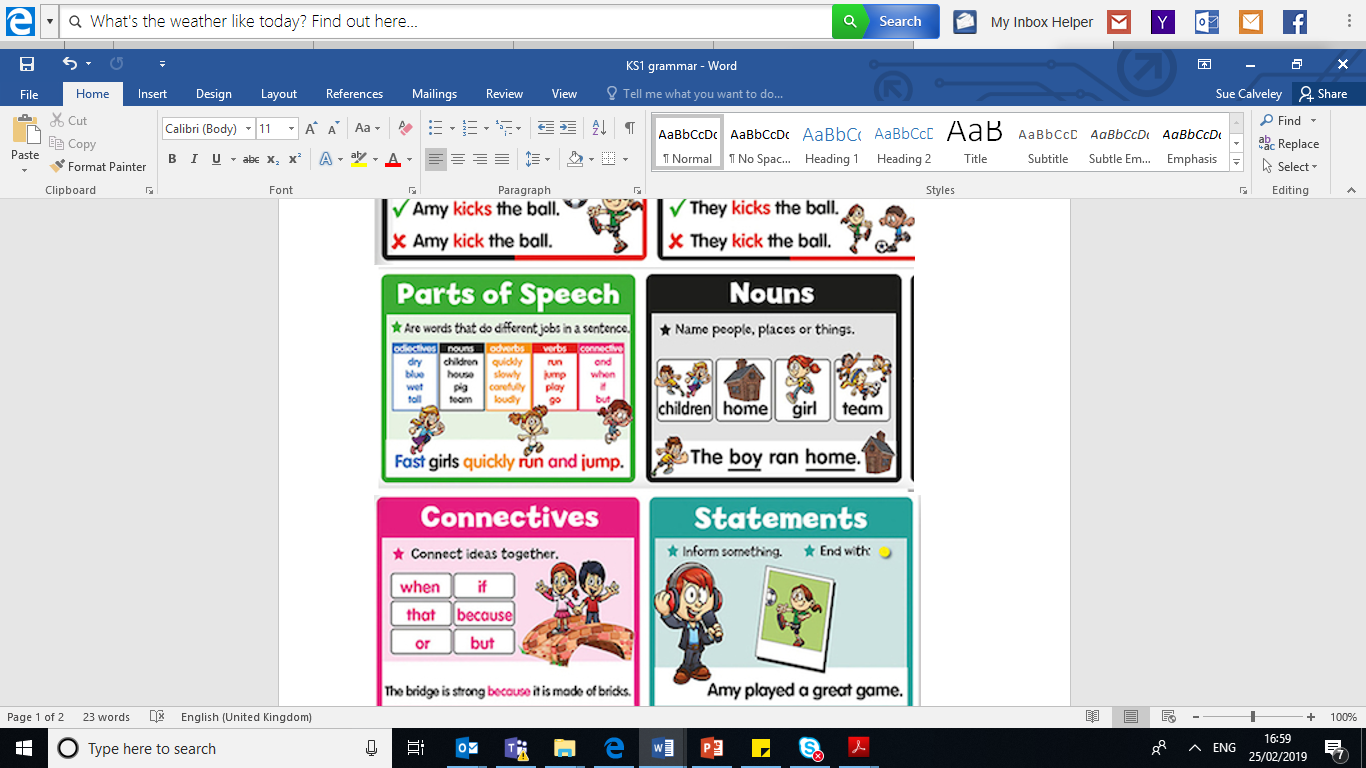 [Speaker Notes: Primary National Curriculum]
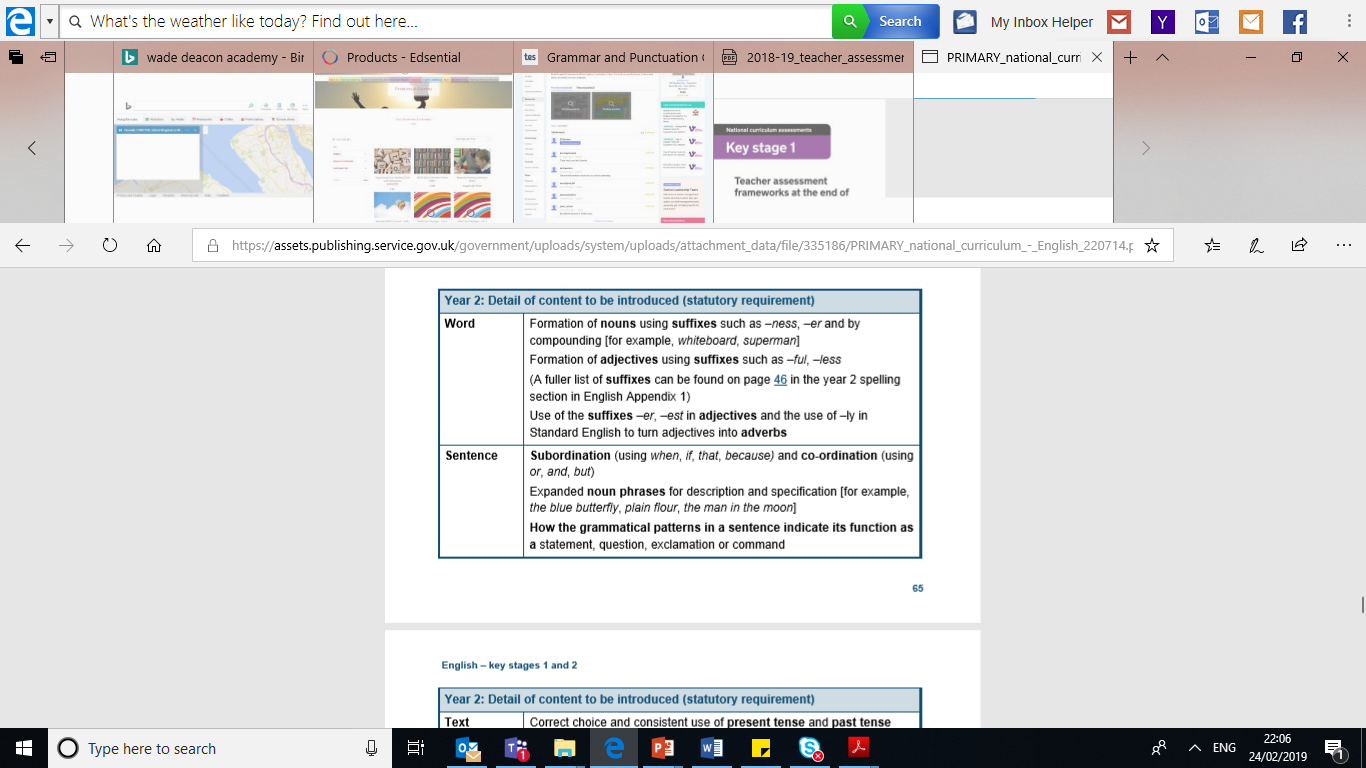 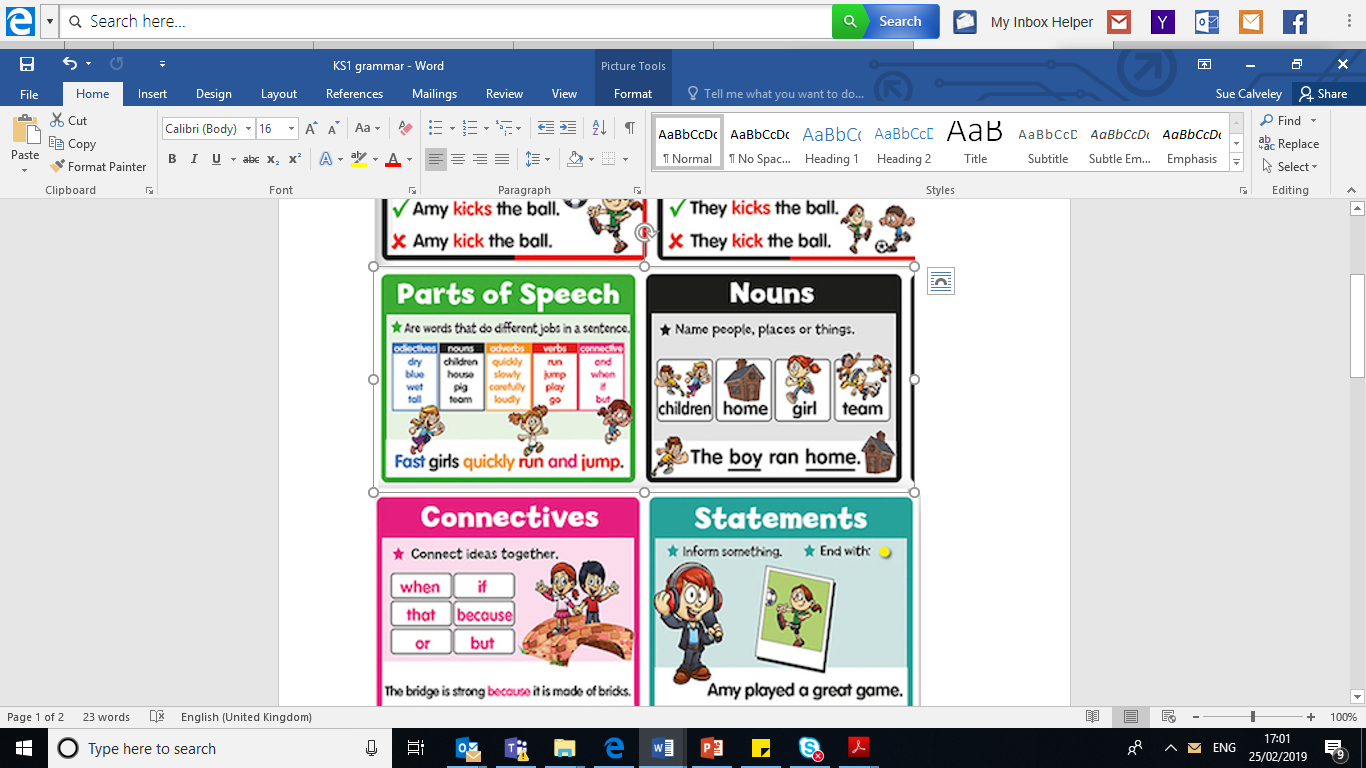 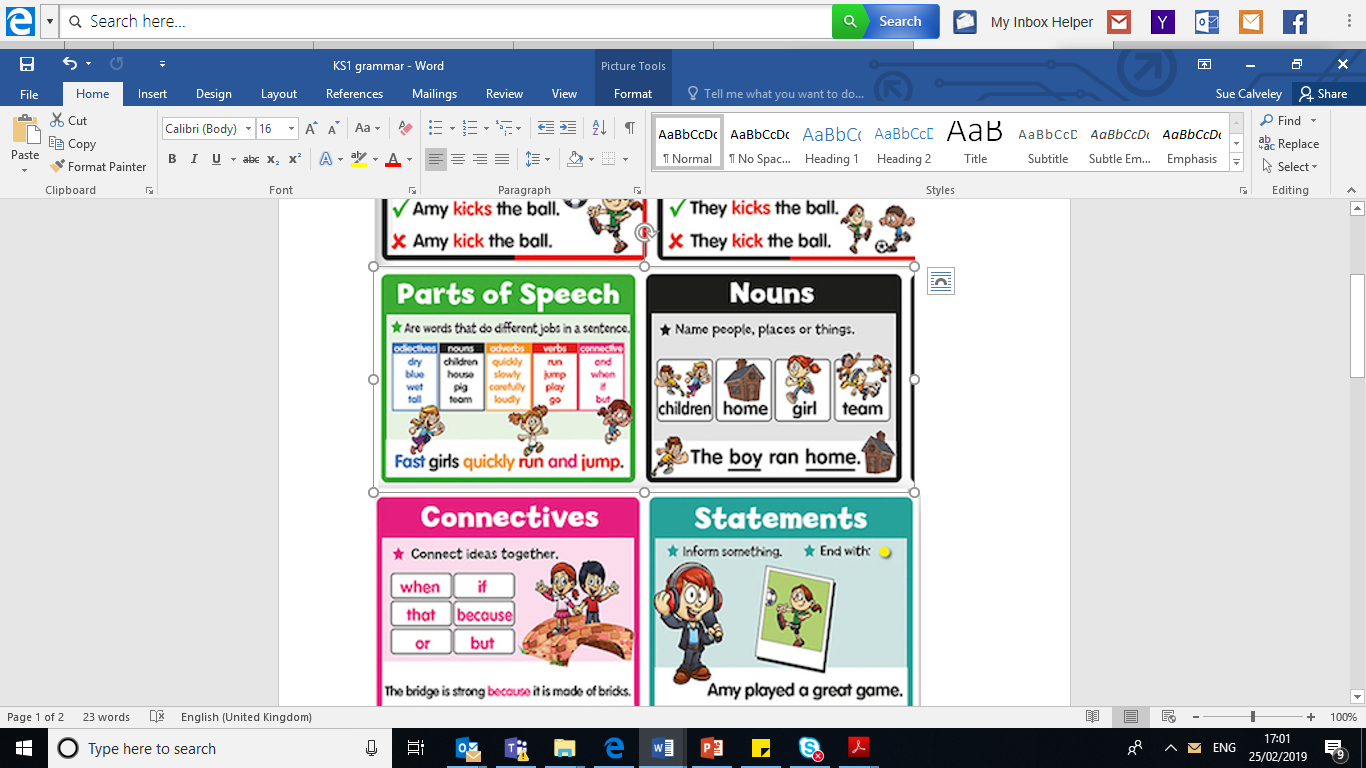 [Speaker Notes: Primary National Curriculum]
Statement, question, exclamation or command.
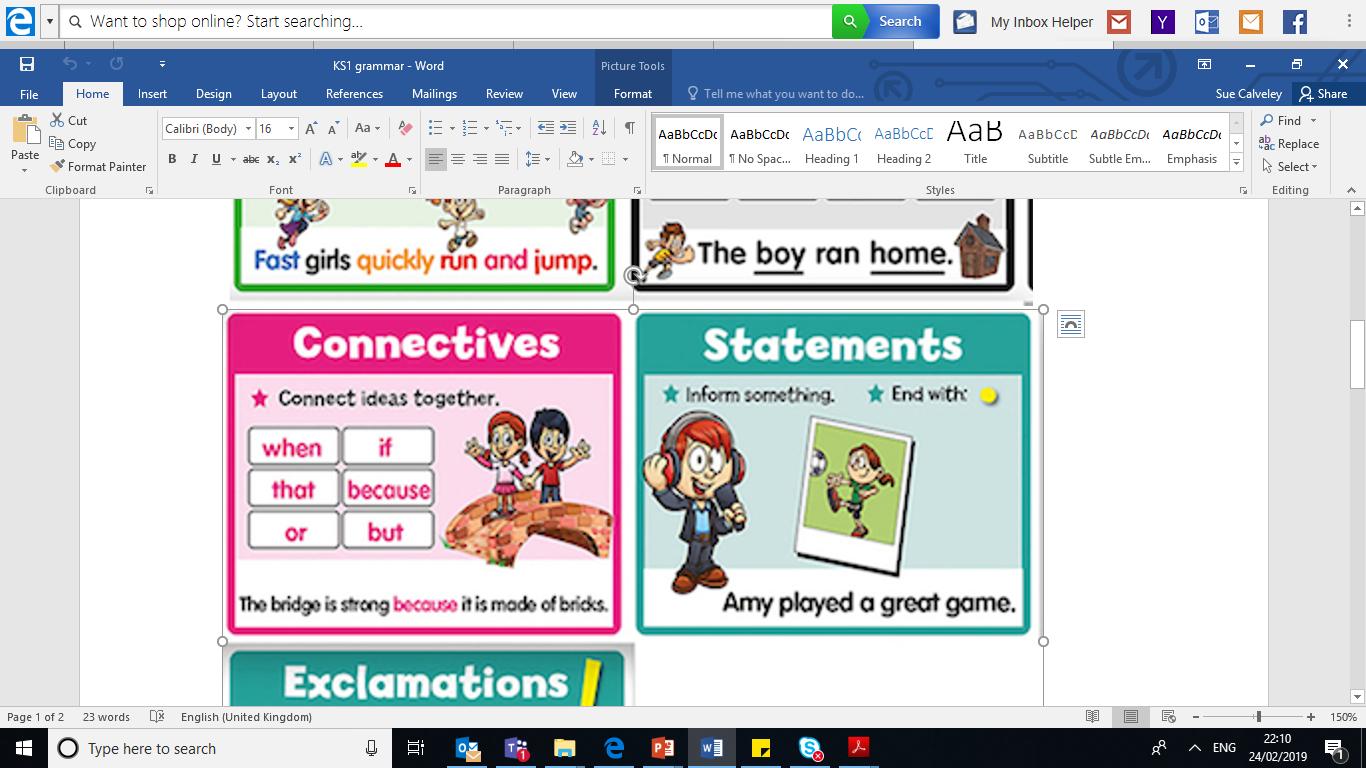 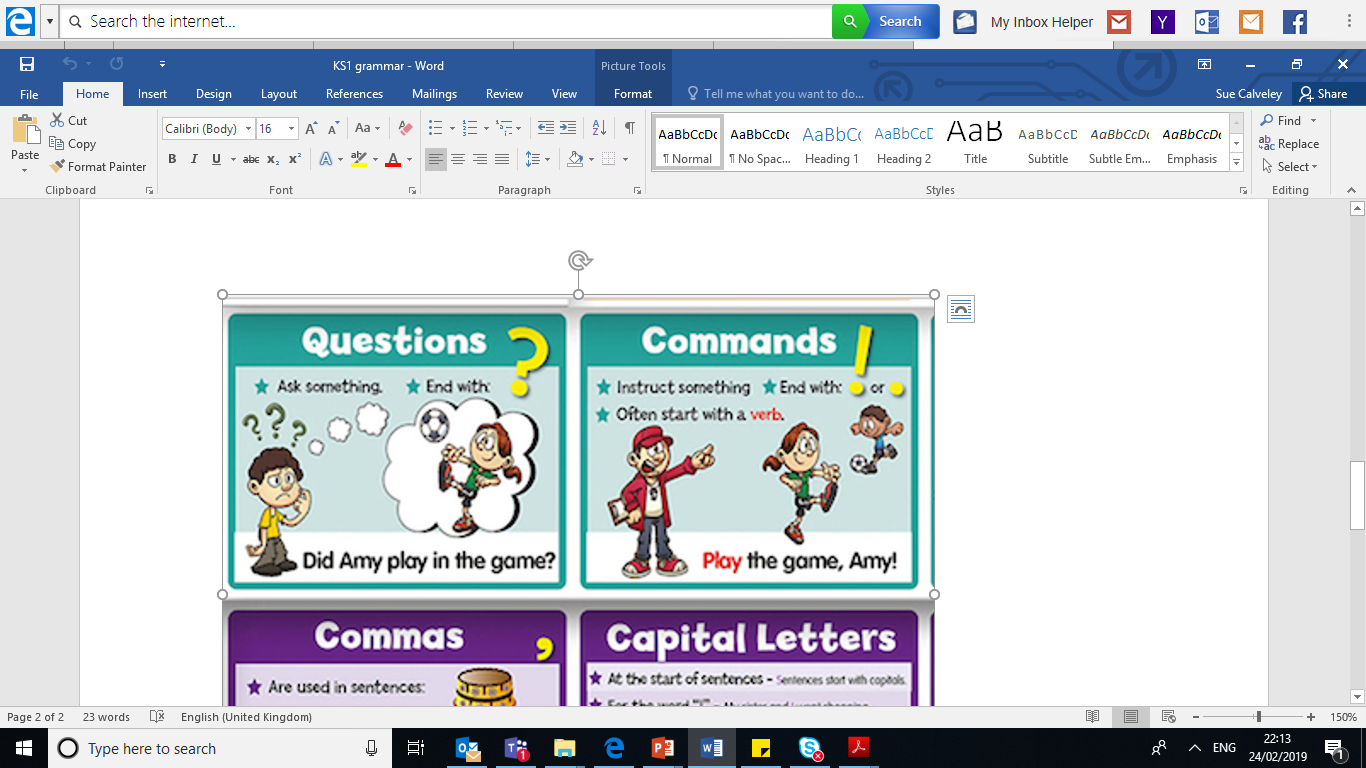 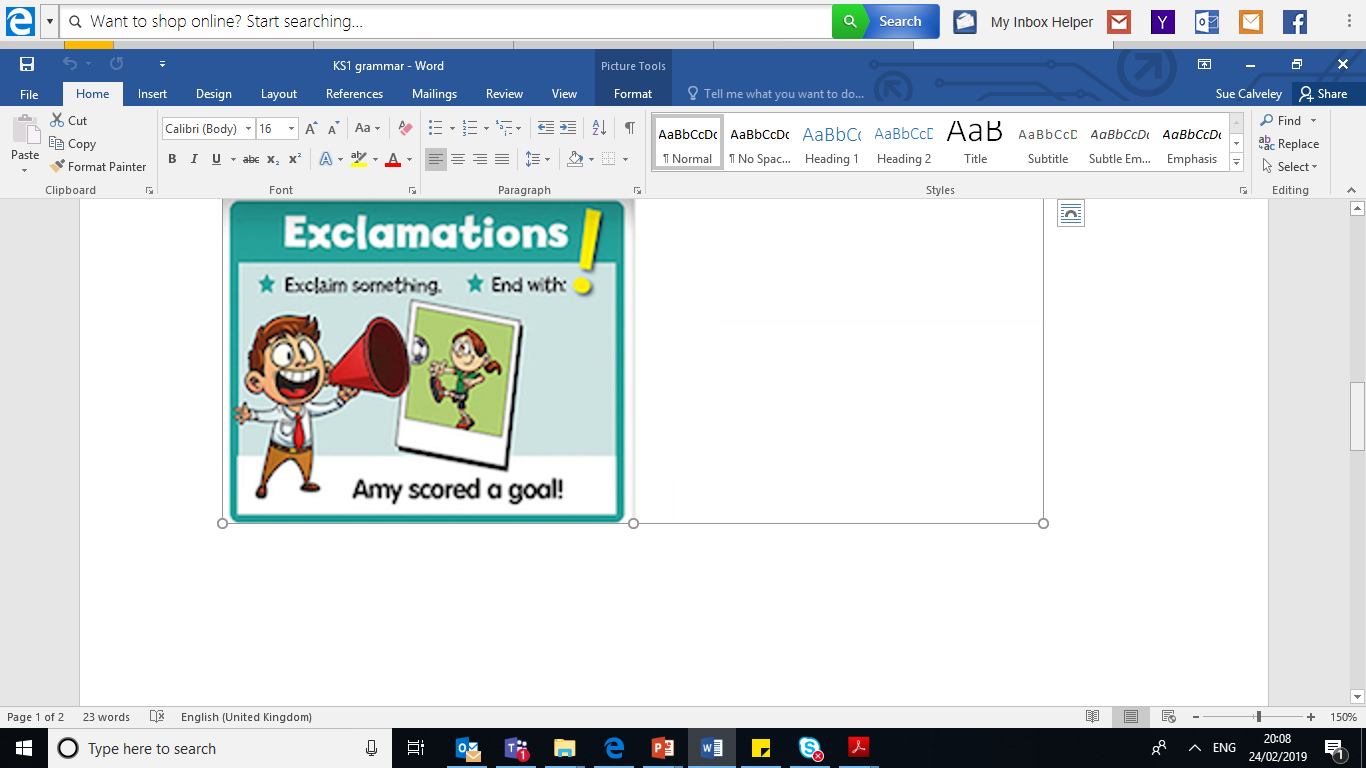 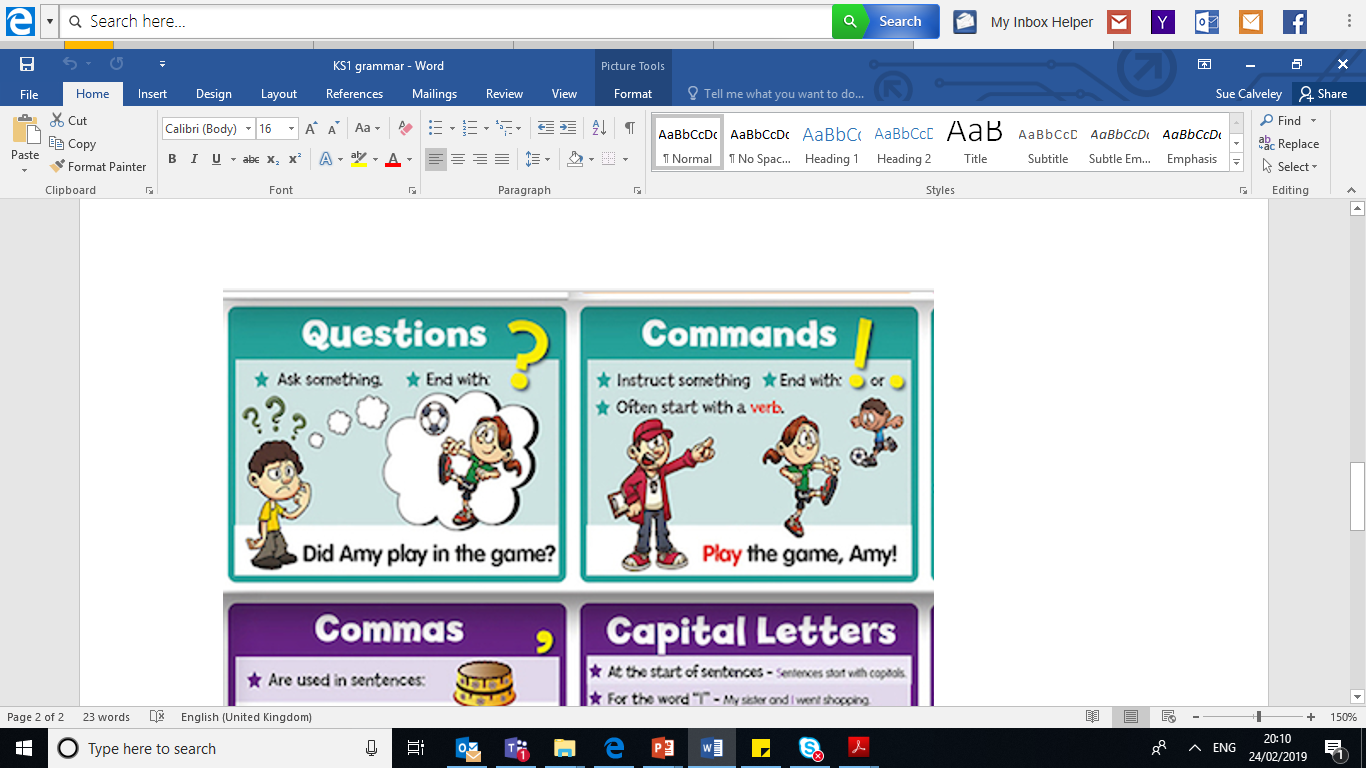 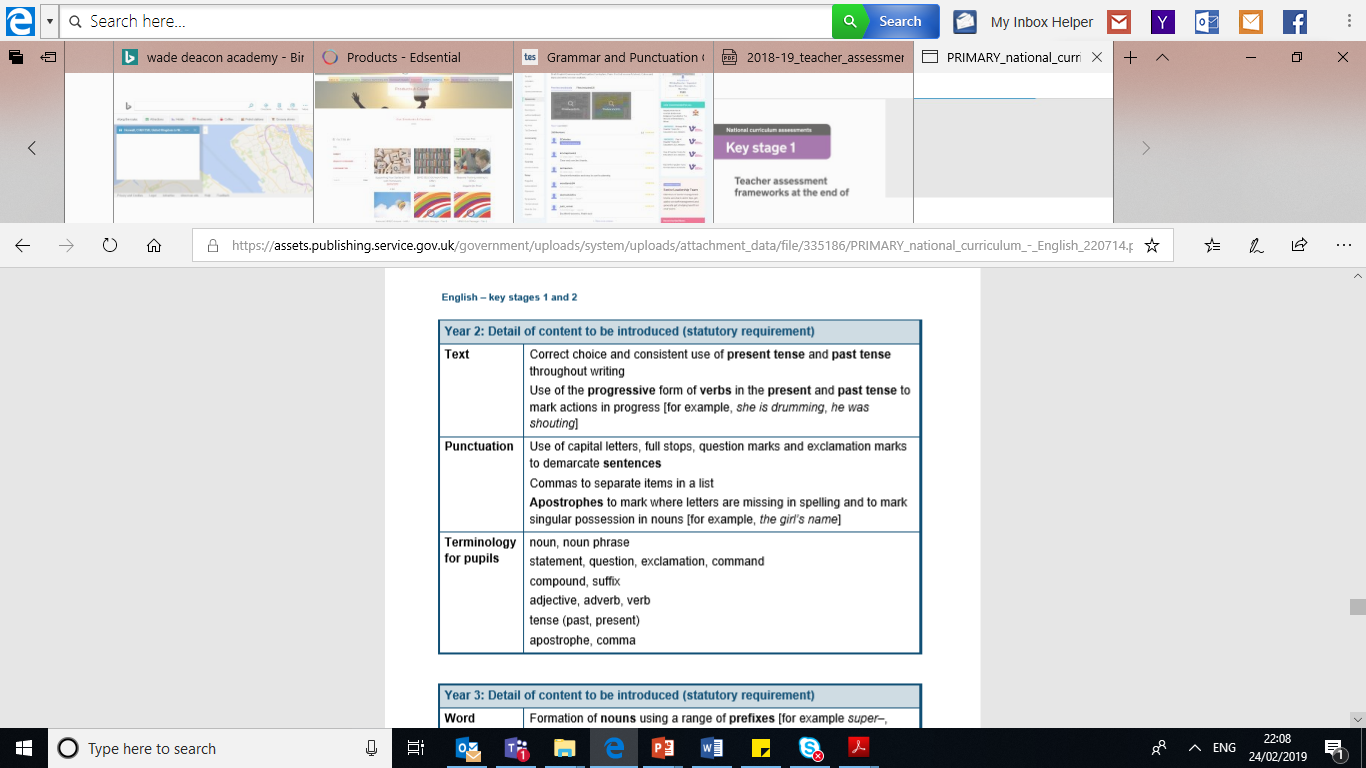 Apostrophes
Possession:

The boy’s shoes  -  the shoes belonging to the boy.

The children’s homework 

The Parents‘ workshop
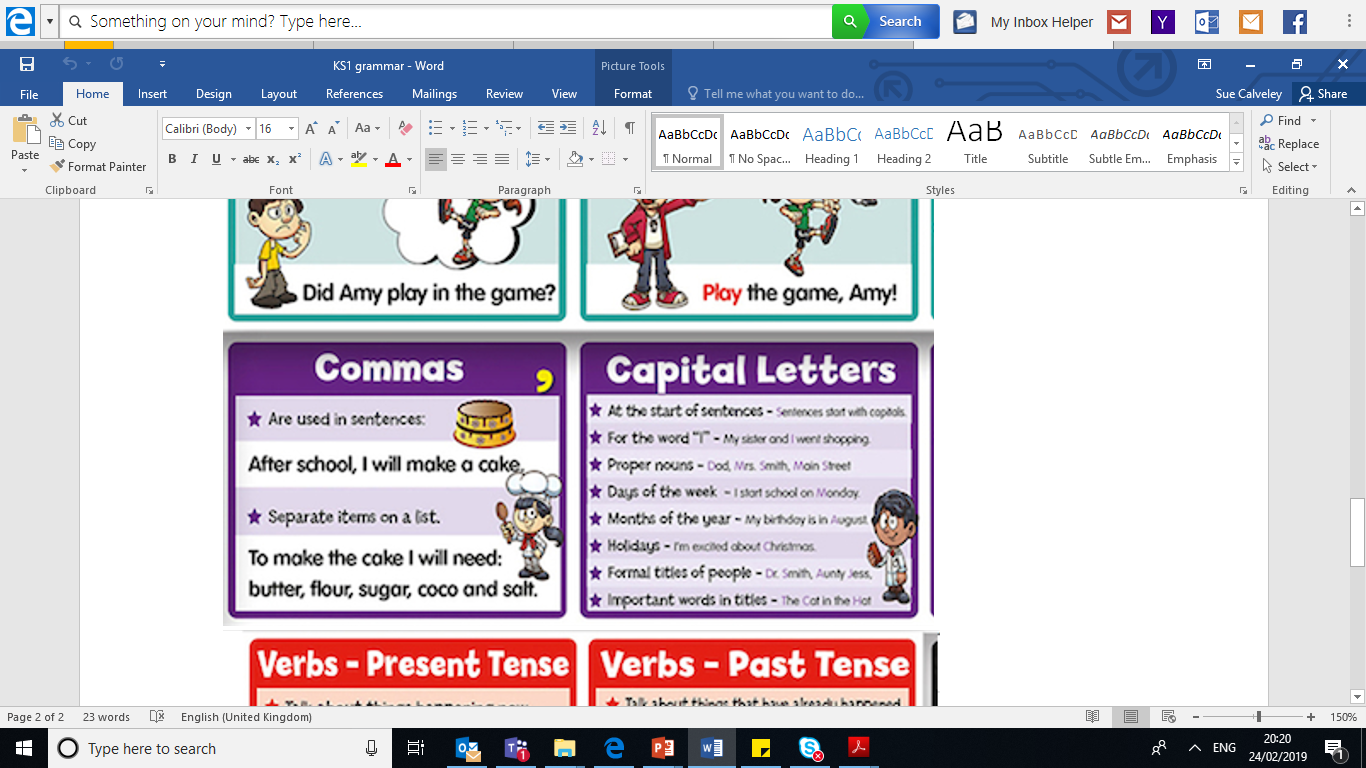 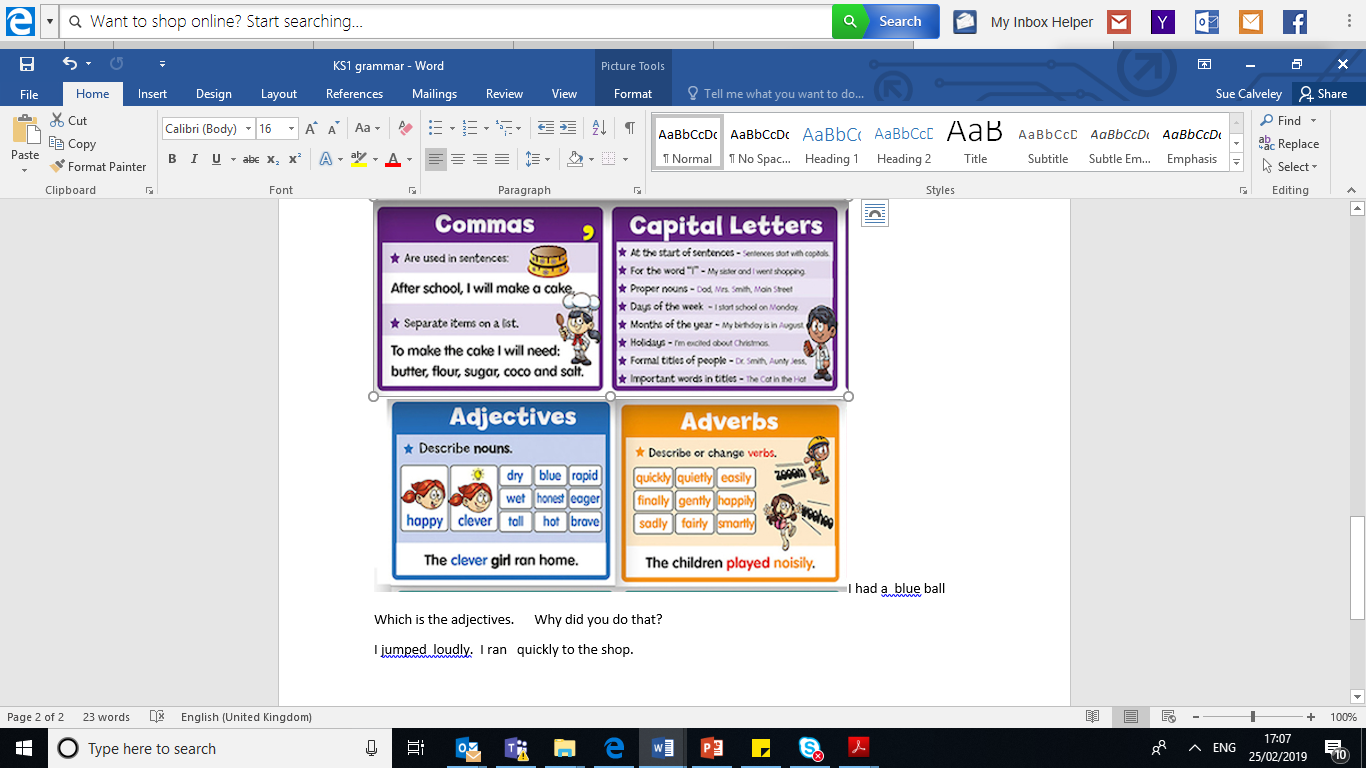 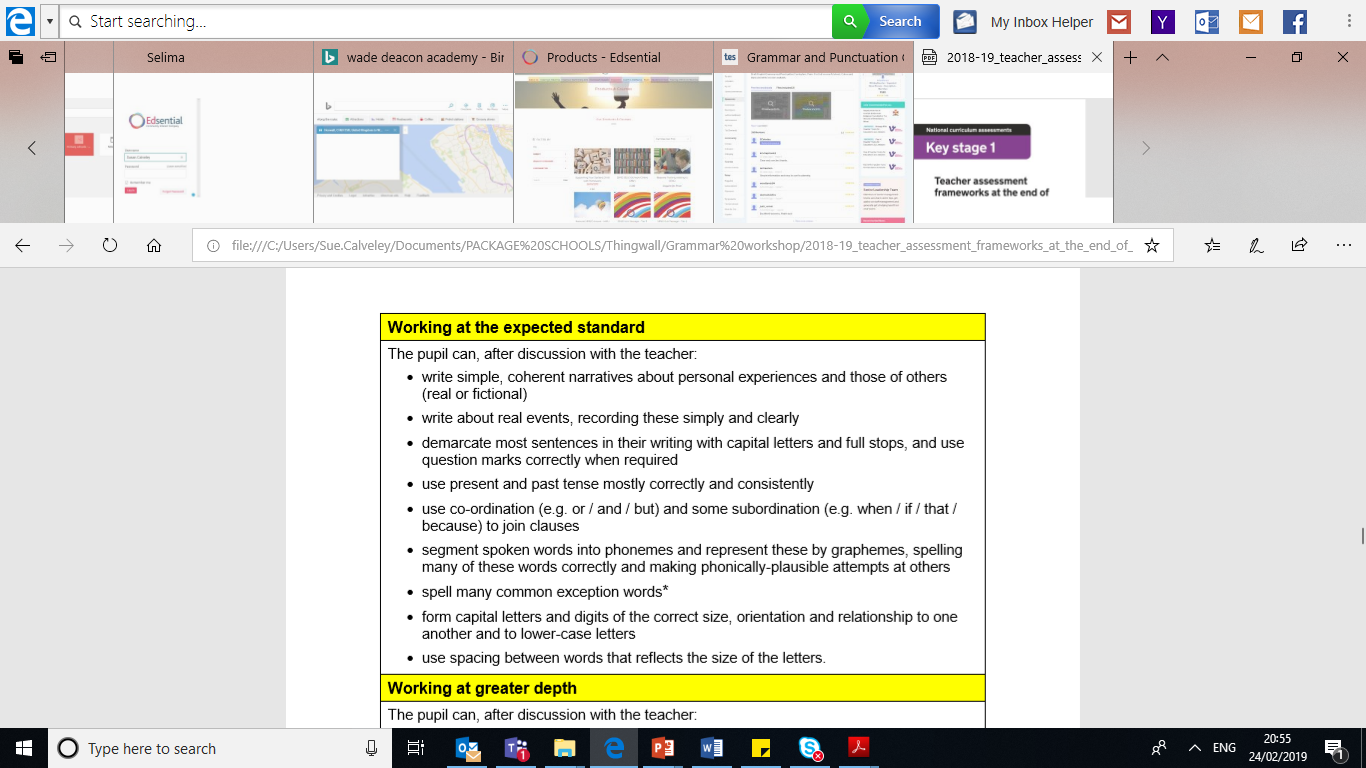 Thank you for coming
Did you find this workshop useful?
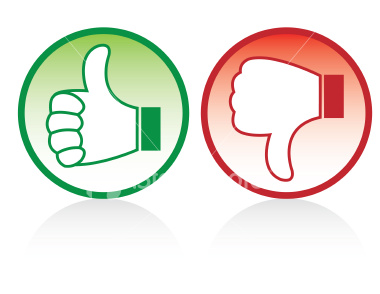 Please write your comments on the post it notes  provided.